Odarpi, syn Egigwy
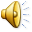 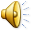 H. Szereyowa
To Odarpi.
 Mały chłopiec Eskimosek. Oczy czarne, jak paciorki, płaski nosek.
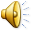 Żyje w kraju wiecznej zimy, wiecznych śniegów.
I ma samych Eskimosów 
za kolegów.
 
A, że w skórach chodzą wszyscy Eskimosi,
Więc Odarpi też niedźwiedzie futro nosi.
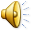 Mieszka w igloo,
 igloo śnieżnej chacie 
z bloków lodu.
Jeszcze dziadek sam zbudował 
je za młodu.
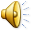 A do szkoły co w odległym jest okręgu
Wiozą chłopca 
na saneczkach psy 
w zaprzęgu.
 
I Odarpi widzi ciągle 
w czasie biegu,
Renifery mech skubiące, gdzieś z pod śniegu.
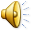 Gdy Odarpi leży nocą w swym śpiworze.
To mu do snu lodowate huczy morze.
 
A gdy mały Eskimosek mocno zaśnie,
Sen mu inne niż wam opowiada baśnie…
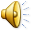